Lev Livet med Lavt Stofskifte
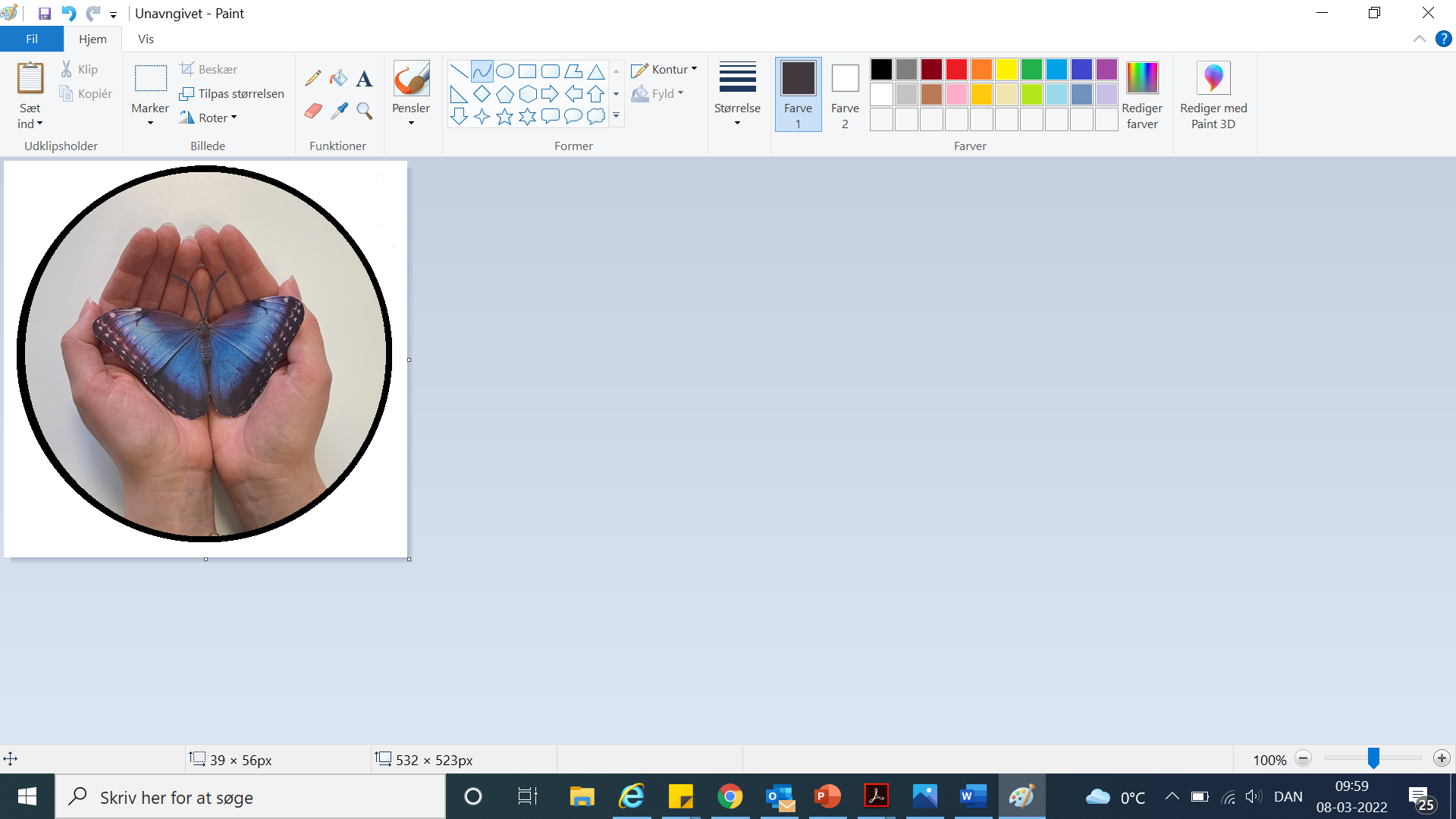 Undervisningsgang 7
Opsamling
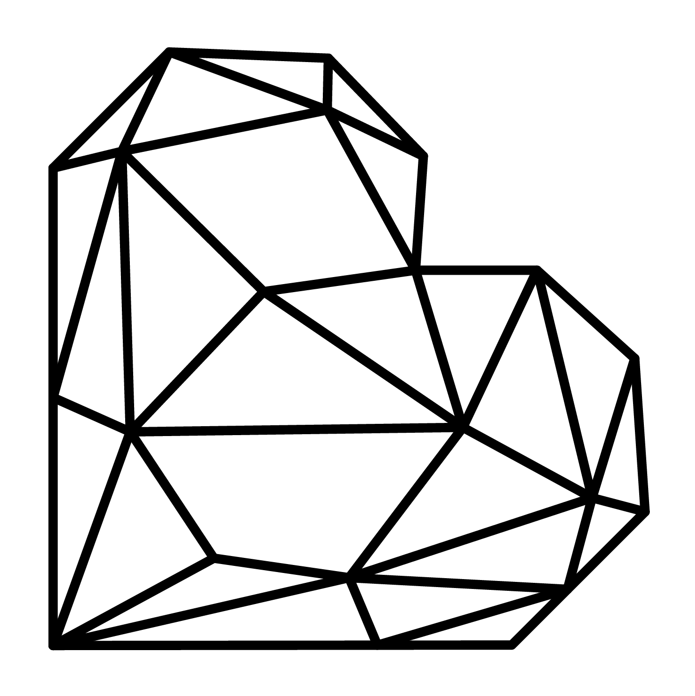 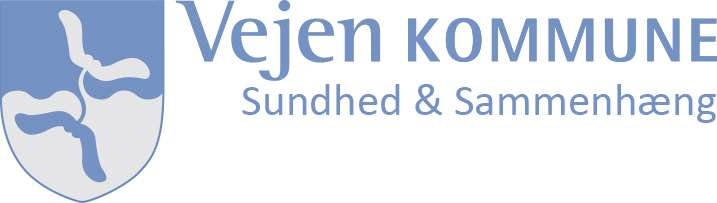 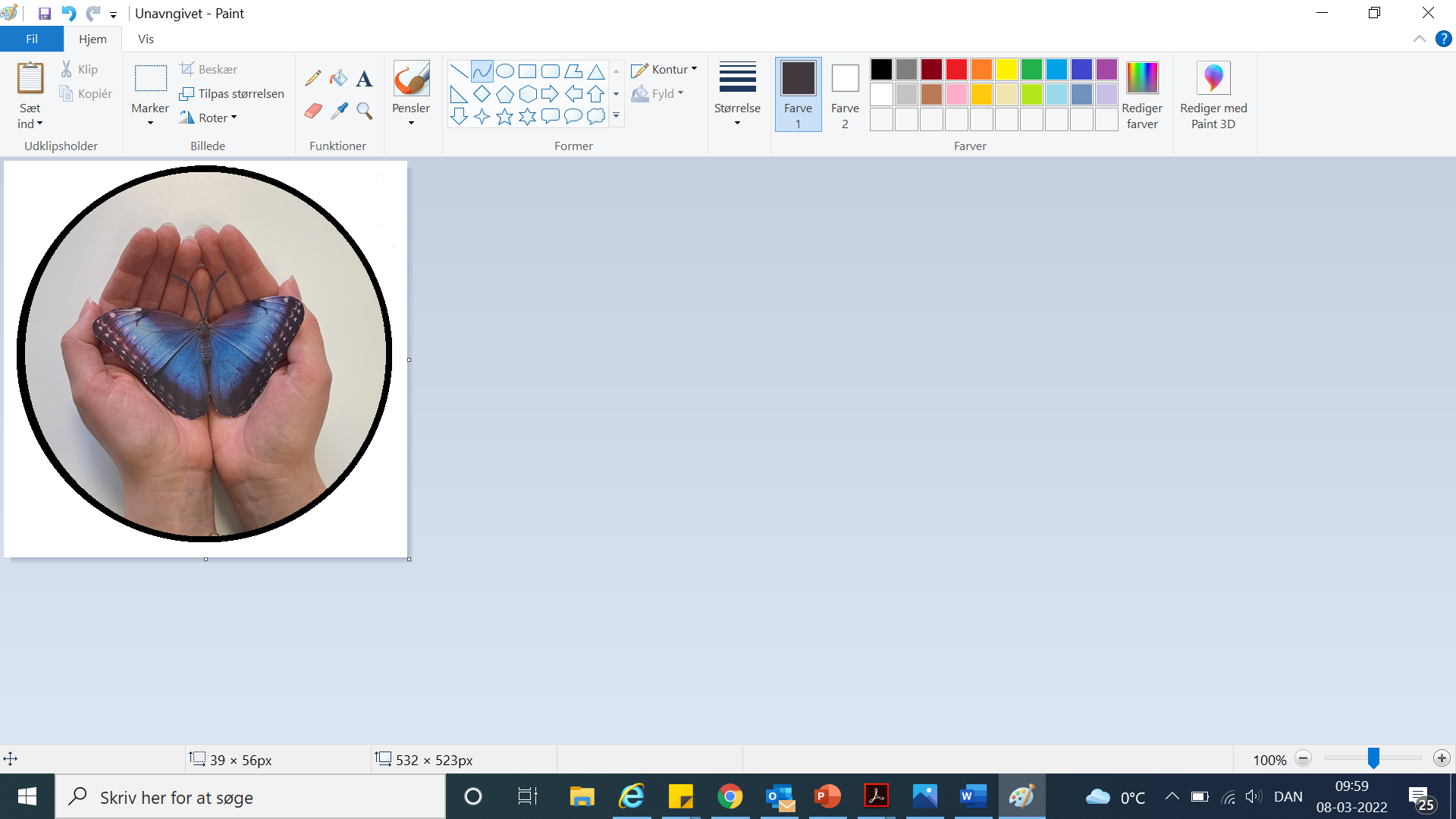 Siden sidst…
Spørgsmål?
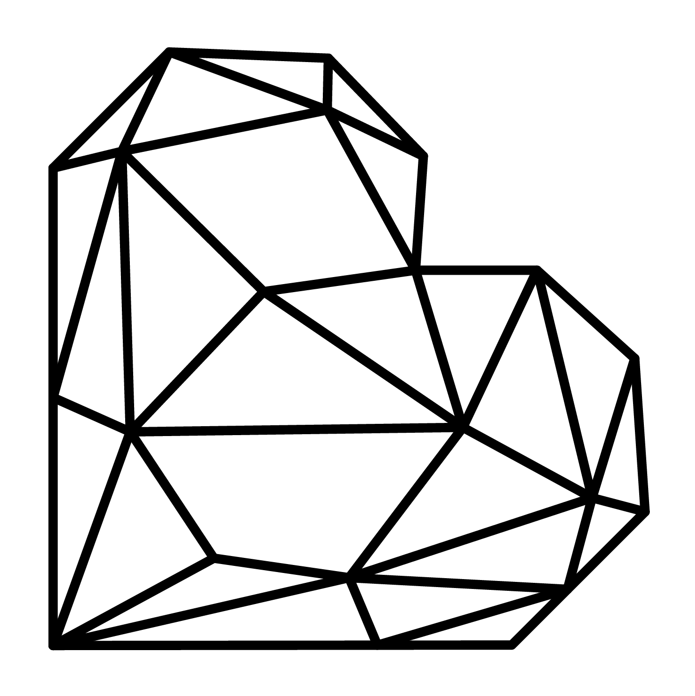 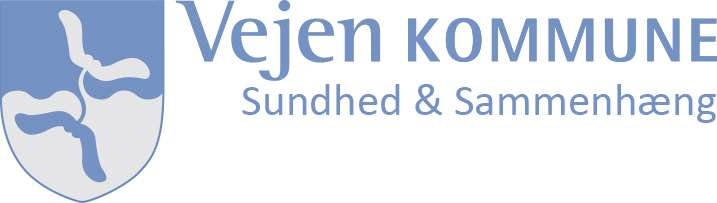 [Speaker Notes: Elise]
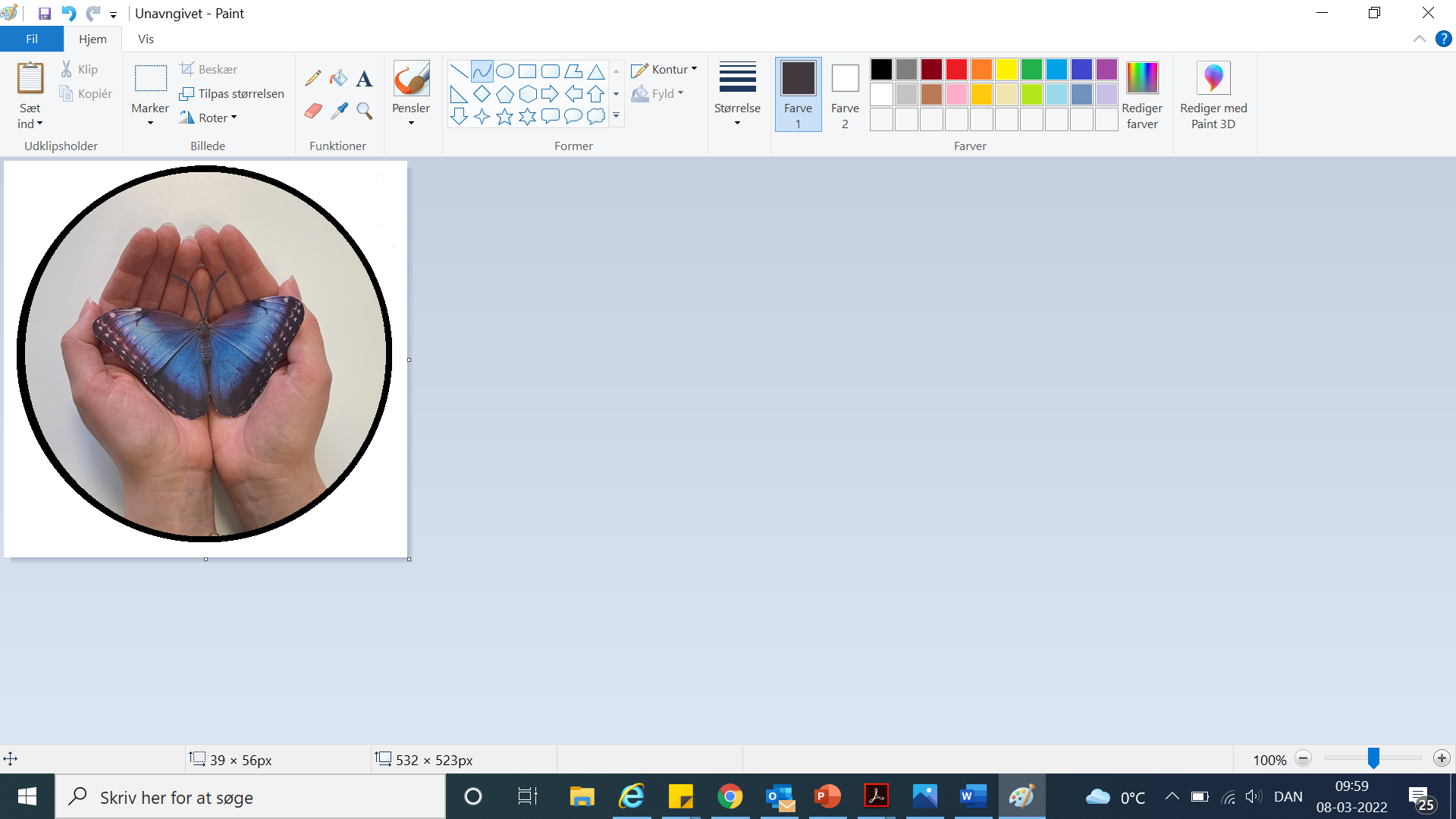 Dagens program
Øvelse – Mine vaneændringer
Andre tilbud i afdelingen
Stofskifteforeningen
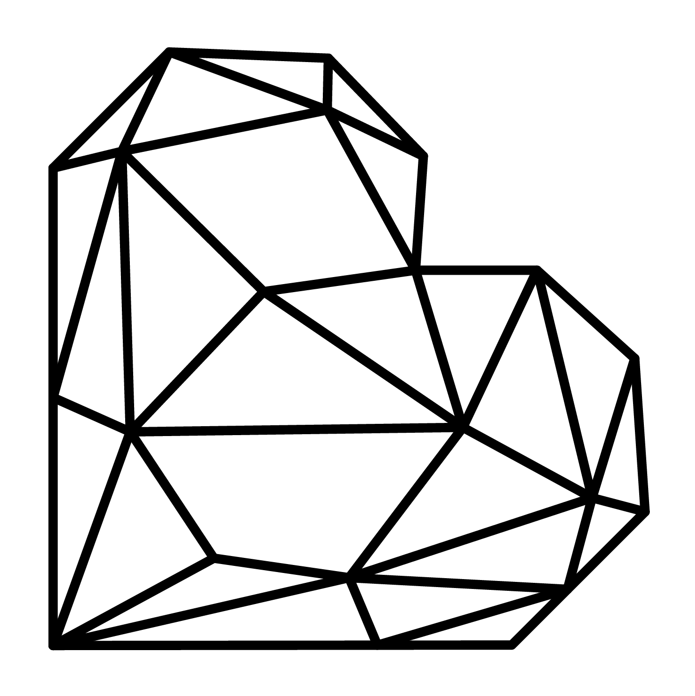 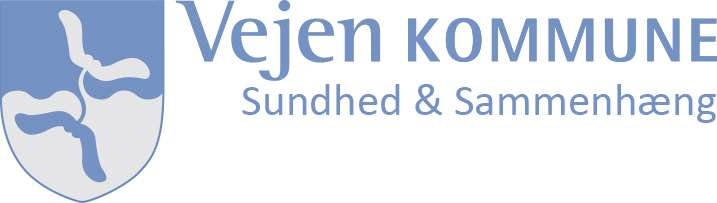 [Speaker Notes: Elise]
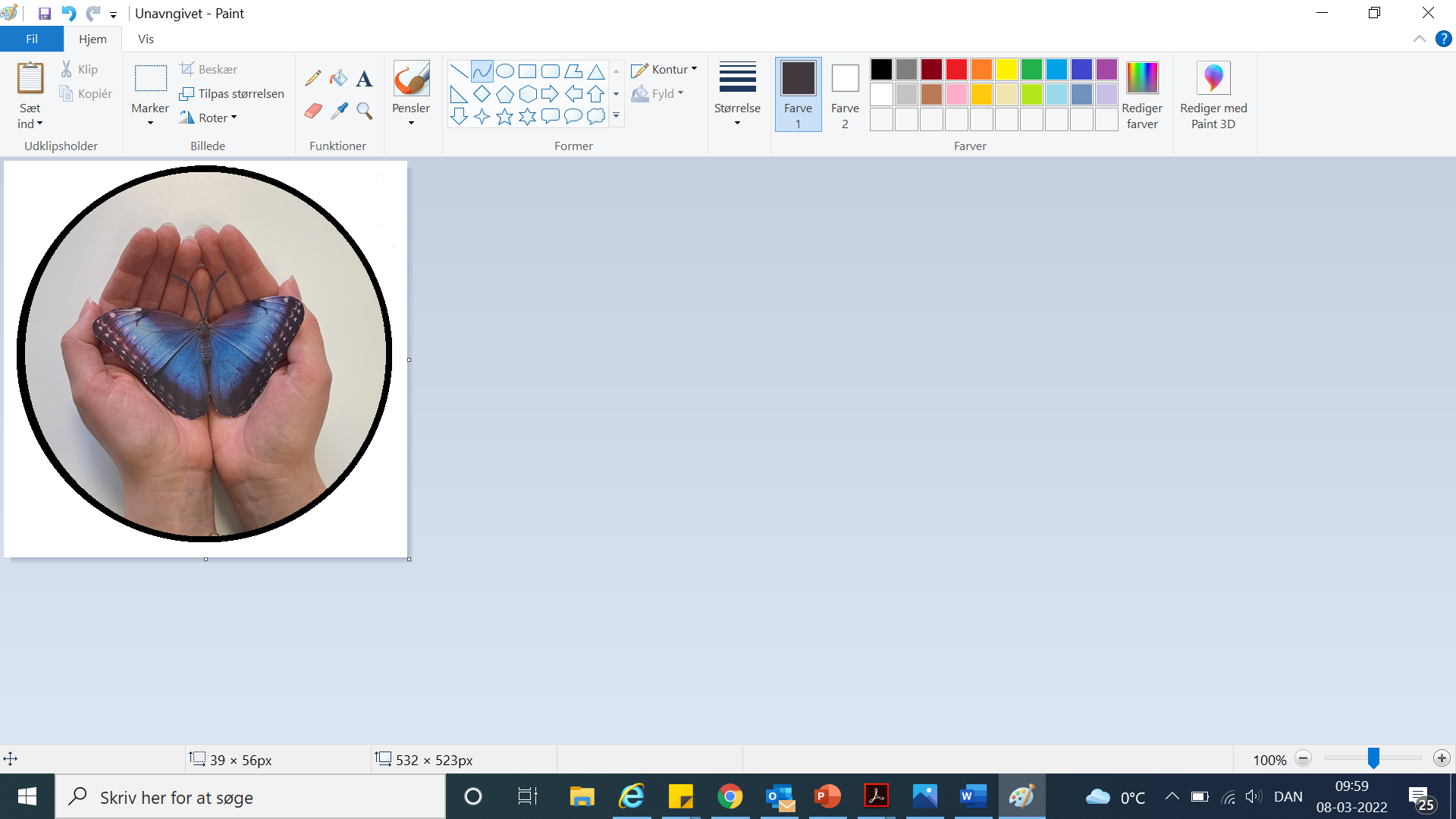 ØvelseMine vaneændringer
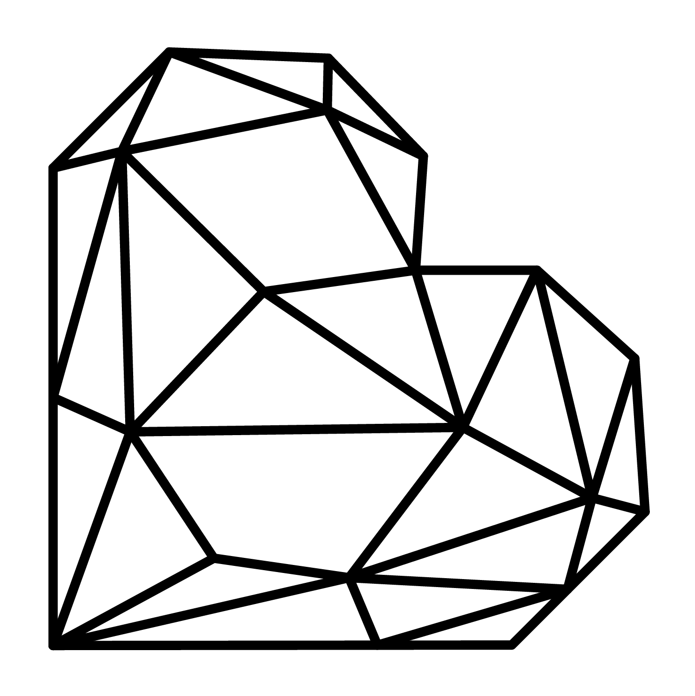 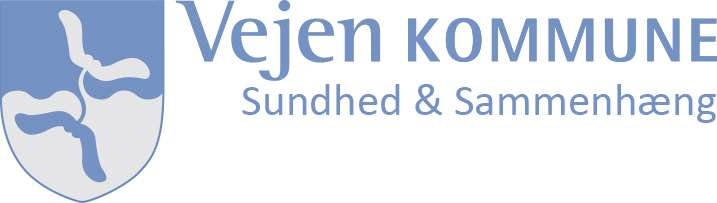 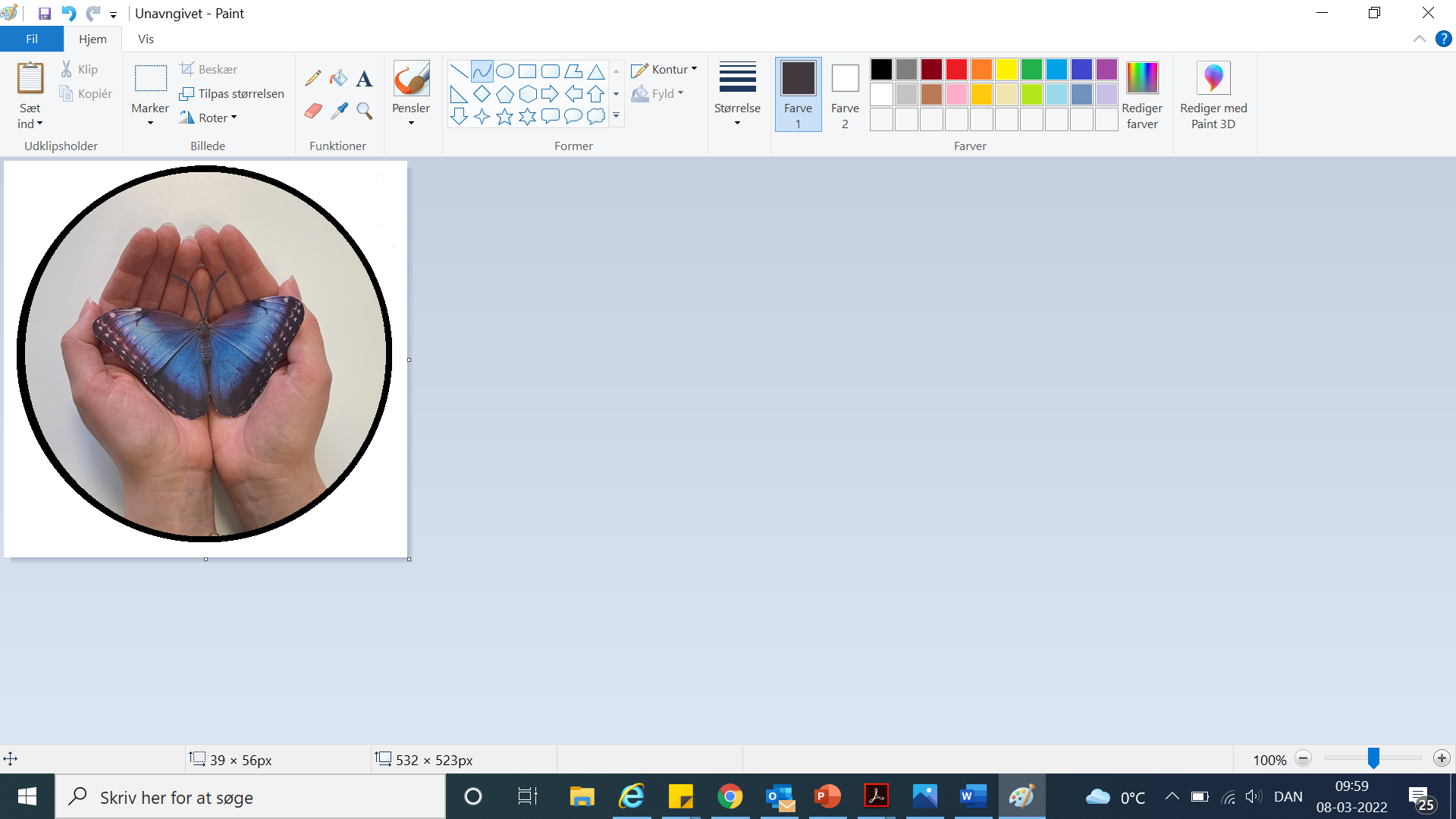 Aktiv pause
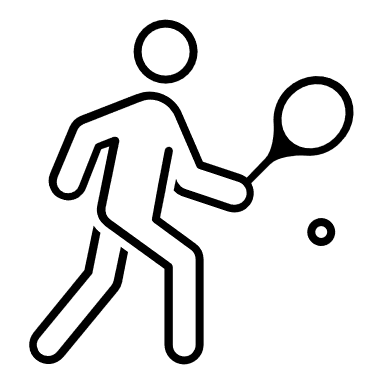 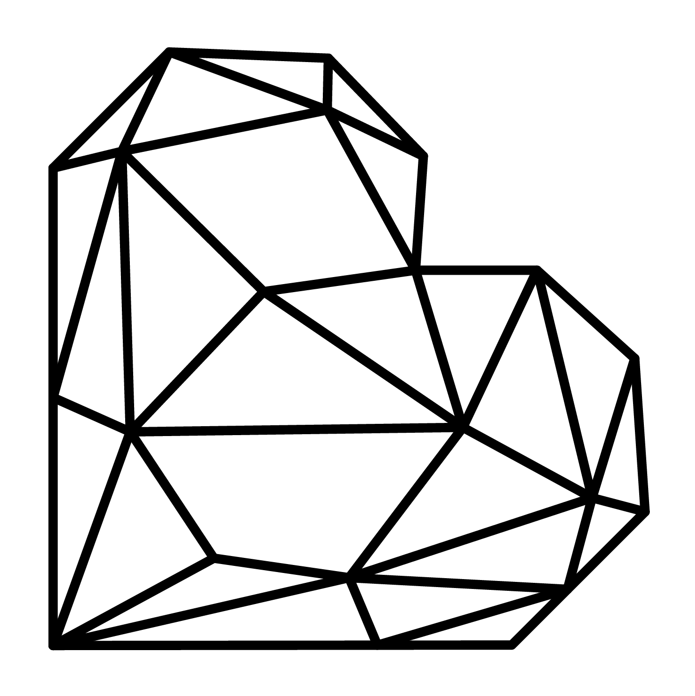 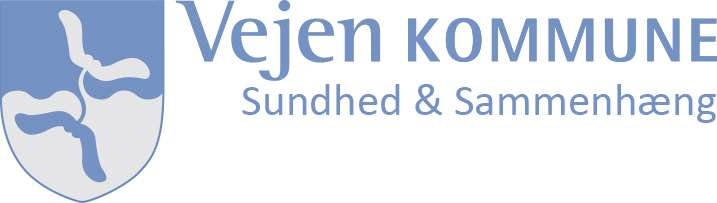 [Speaker Notes: Erfaringsudveksling
Hvad har deltagerne afprøvet siden start på kurset? Hvad fungerede godt?]
Sundhedstilbud i afdelingen
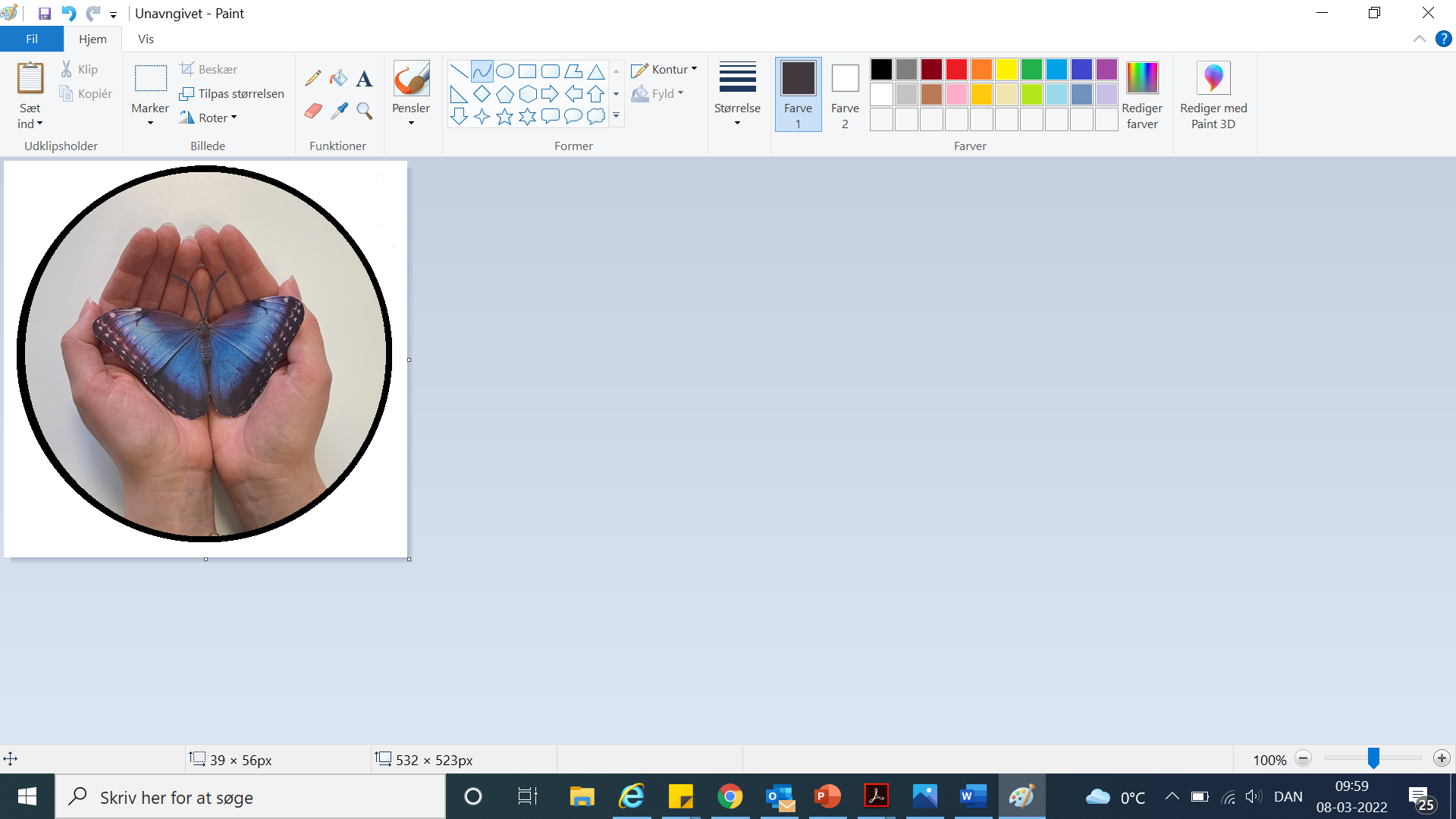 Træning med Sanne
SMART træning
Samtræning
Naturtræning
Rygestop
Madhold
Vejen til ligevægt
Mental sundhed
Mindfullness 
Søvnvejledning
Vejrtrækning
Samtale med sundhedsvejleder
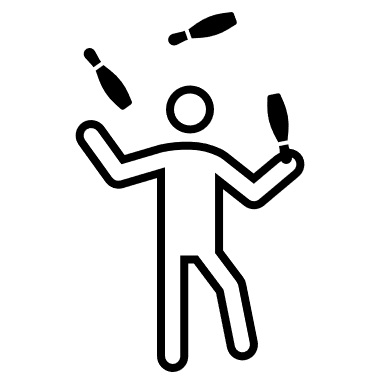 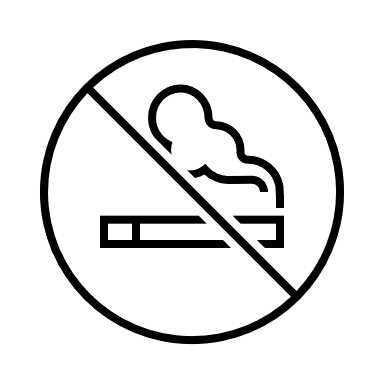 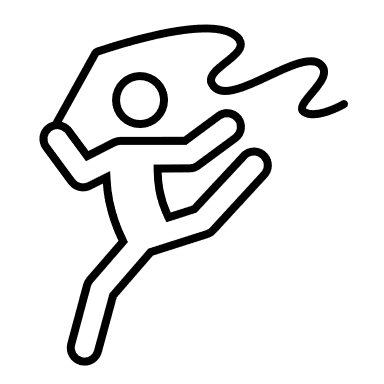 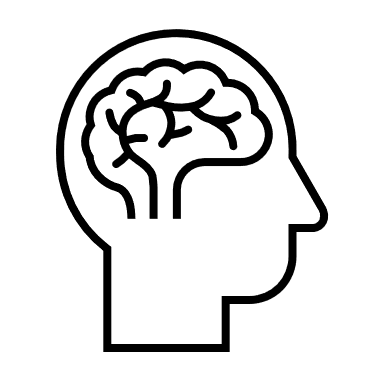 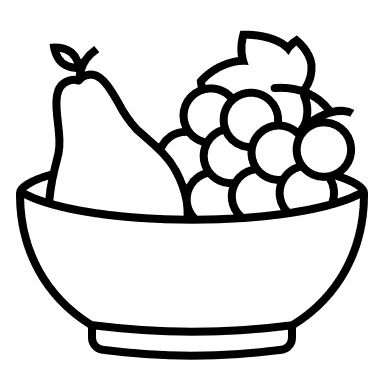 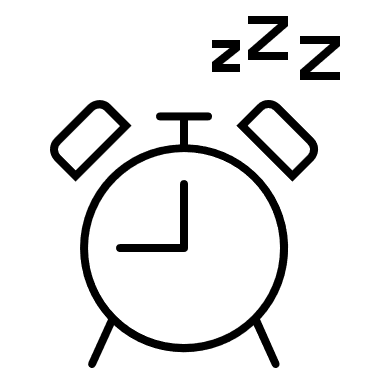 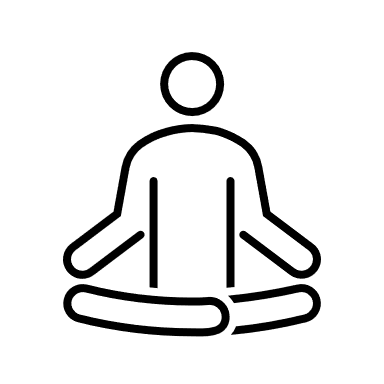 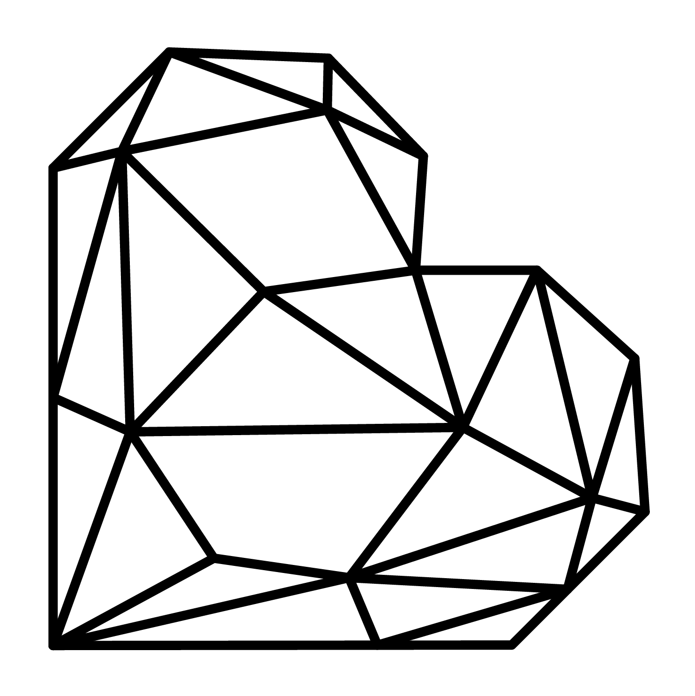 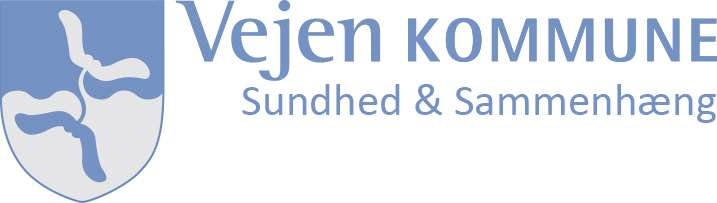 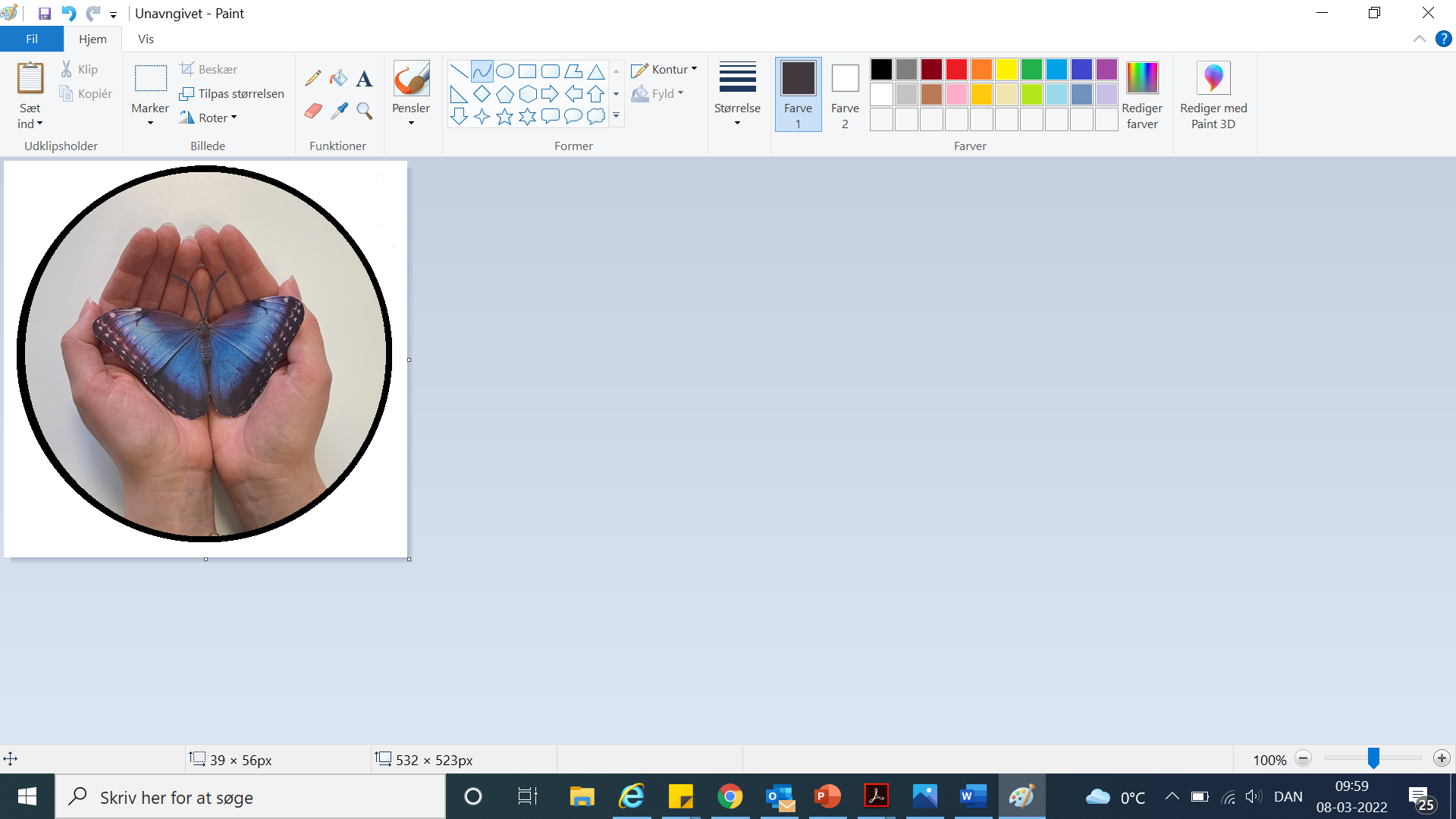 Støtte til foreningen via medlemskab
Stofskifteportal
på vej
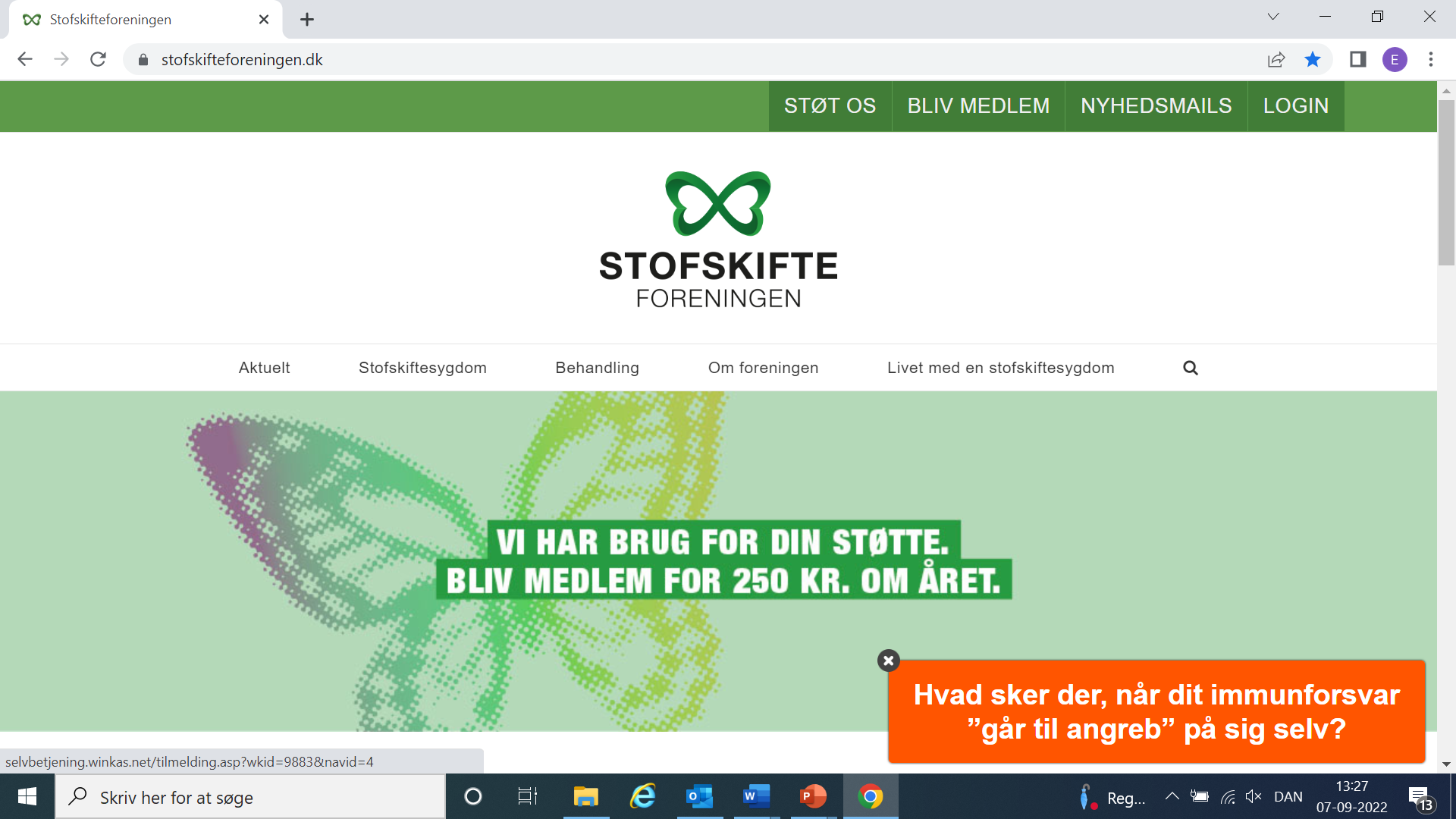 Medlemsblad ”Stof”
Hjemmeside
Gratistelefonrådgivning
Informationsmøder
Webinar
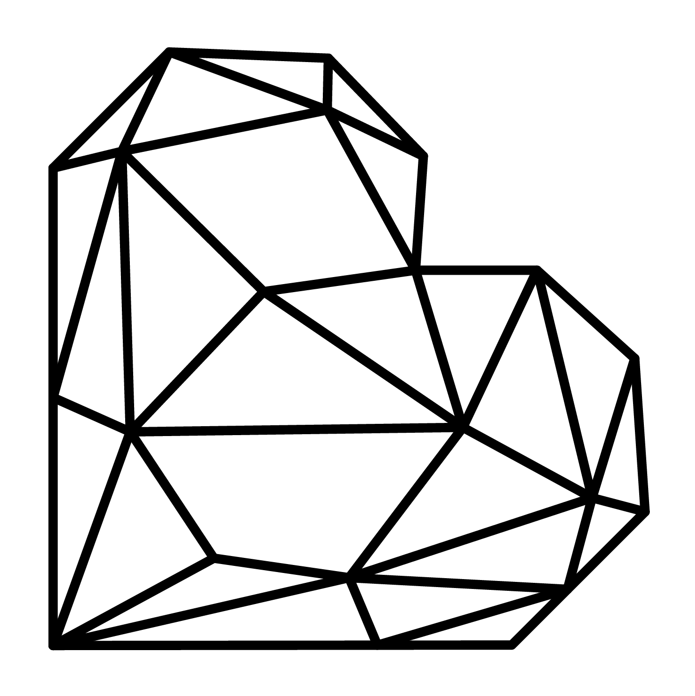 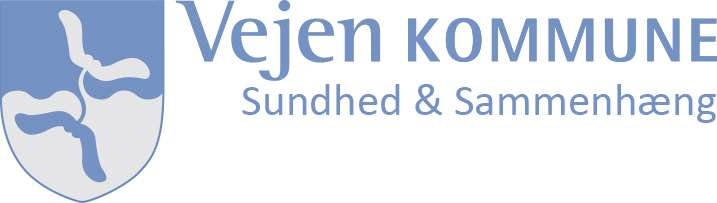 [Speaker Notes: Elise]
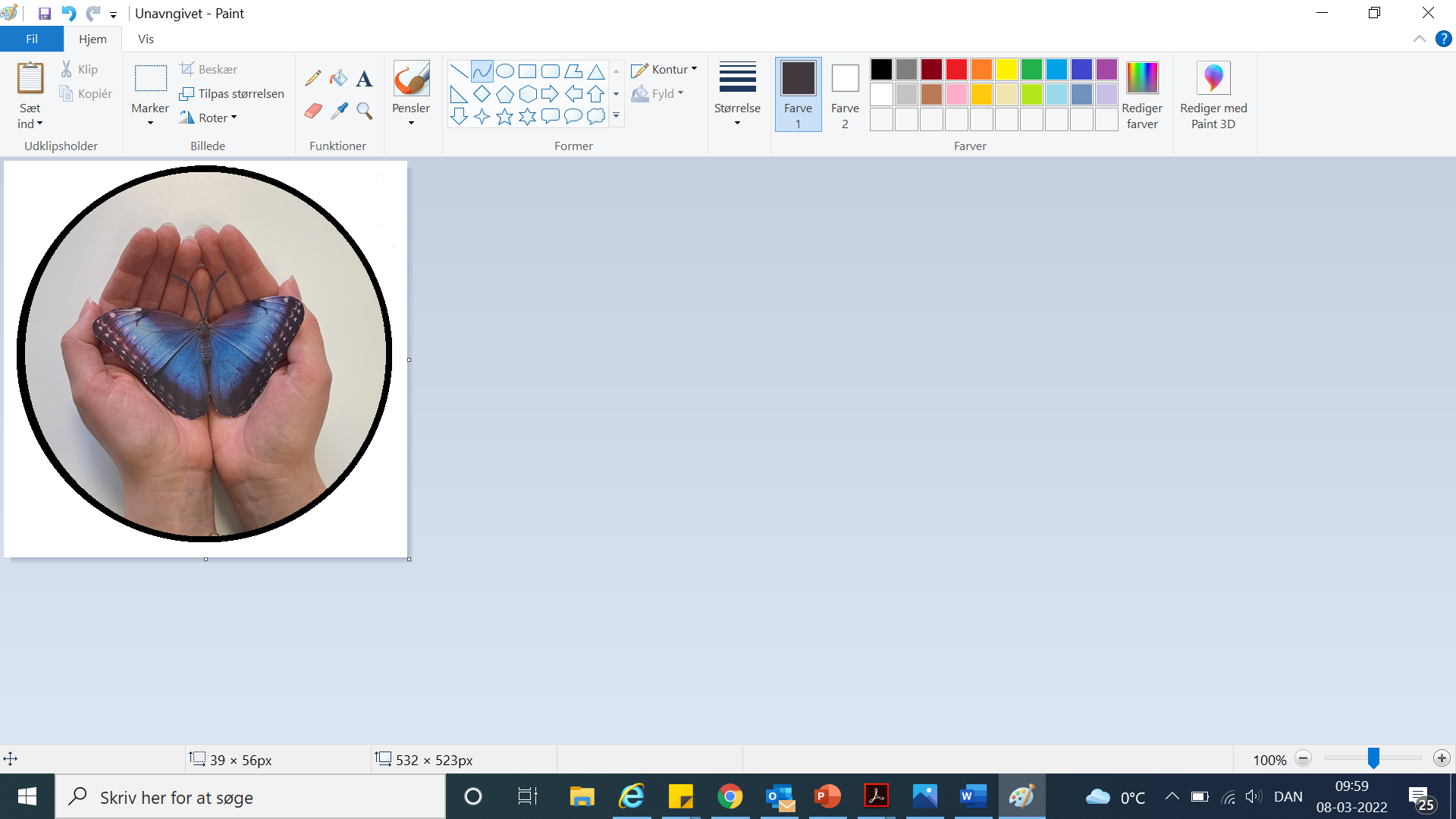 Aktiv pause
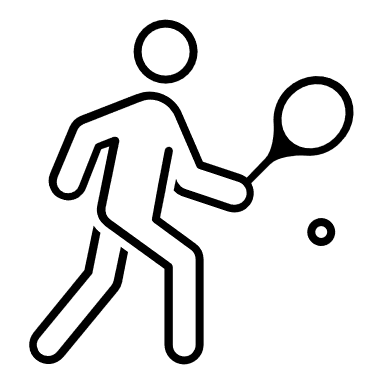 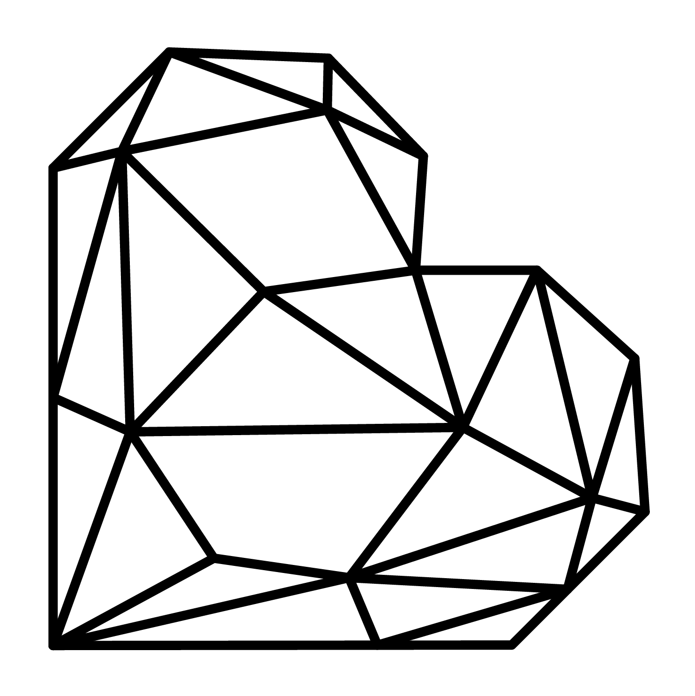 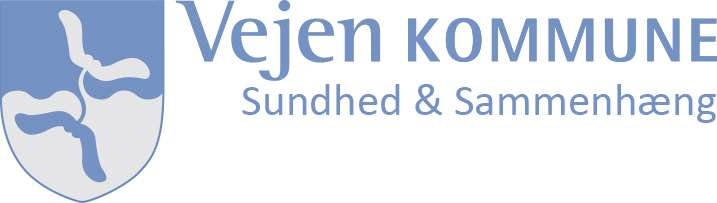 [Speaker Notes: Erfaringsudveksling
Hvad har deltagerne afprøvet siden start på kurset? Hvad fungerede godt?]
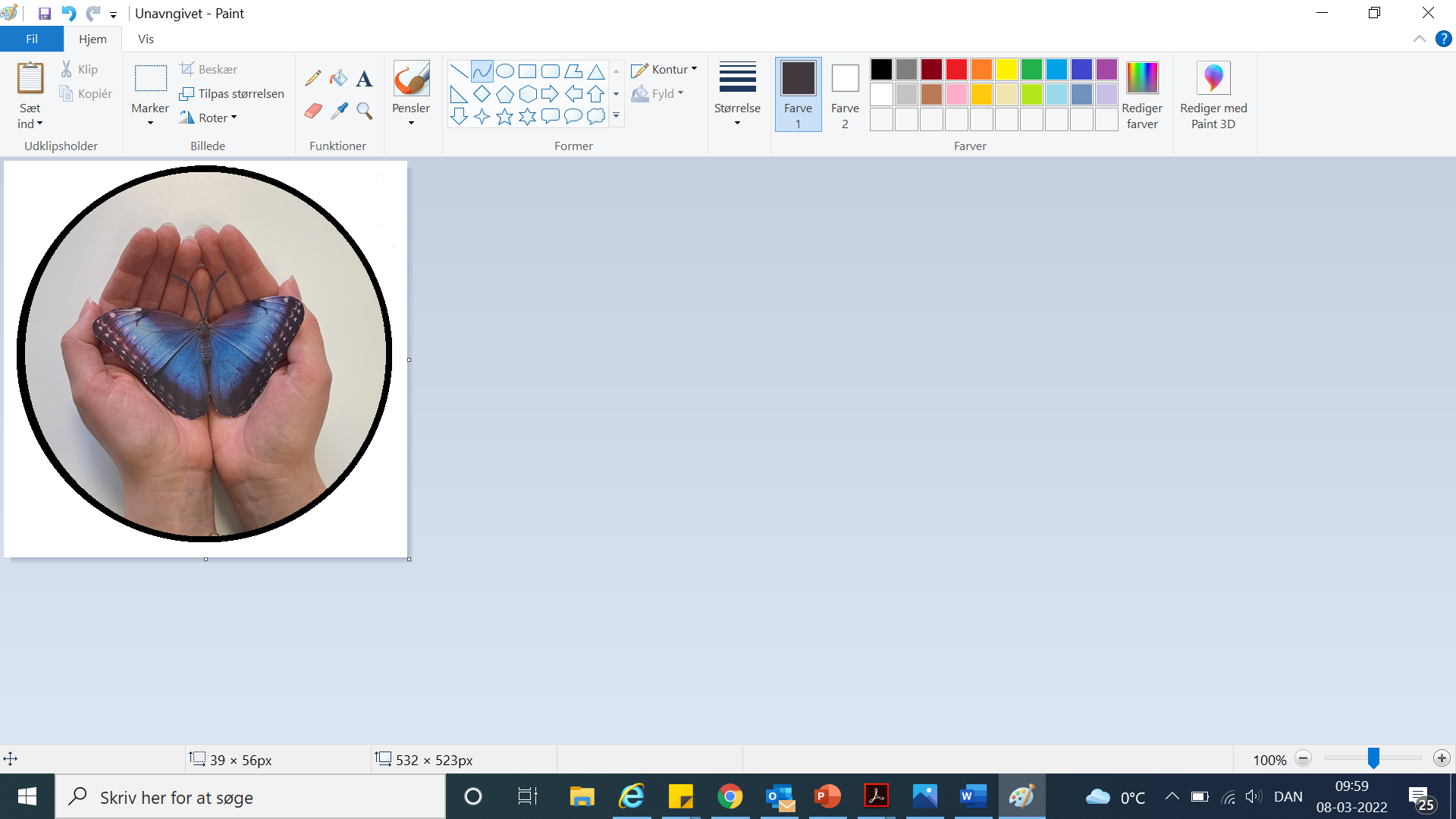 Netværksgruppe
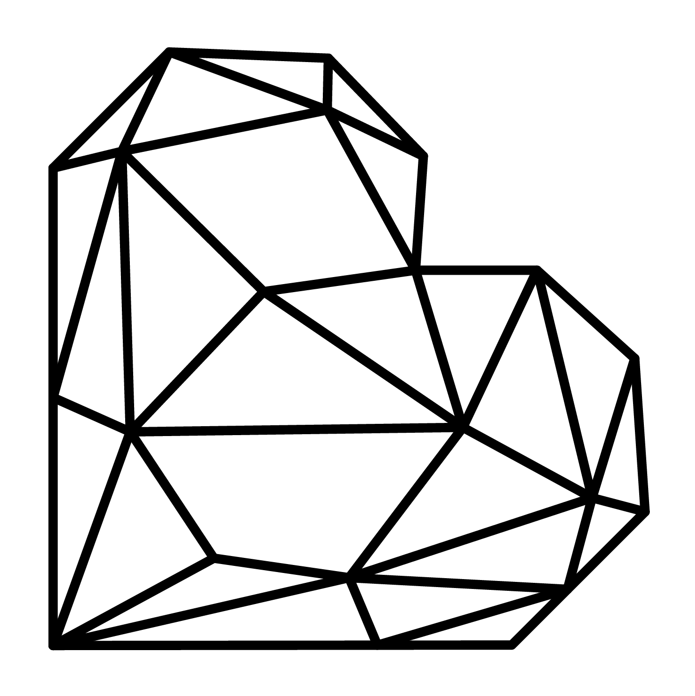 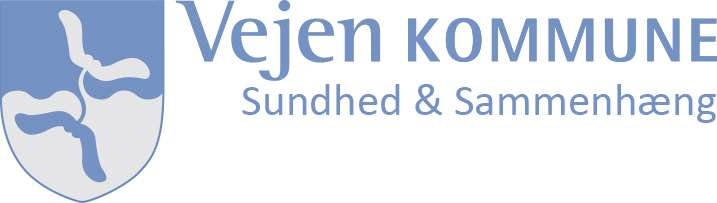